蓝色格子简约风模版
LOREM IPSUM DOLOR SIT AMET CONSECTETUER
目录
CONTENTS
01
请在此处输入您的标题
02
请在此处输入您的标题
03
请在此处输入您的标题
04
请在此处输入您的标题
01
请在此处输入您的标题
点击此处添加标题
此处请输入您的副标题，或者删除此文本框
添加标题
添加标题
添加标题
添加标题
商务报告是商贸公司、企业为交流信息而使用的一种文书形式，它以书面形式给阅读者提供有关信息和数据，以供参考。
商务报告是商贸公司、企业为交流信息而使用的一种文书形式，它以书面形式给阅读者提供有关信息和数据，以供参考。
商务报告是商贸公司、企业为交流信息而使用的一种文书形式，它以书面形式给阅读者提供有关信息和数据，以供参考。
商务报告是商贸公司、企业为交流信息而使用的一种文书形式，它以书面形式给阅读者提供有关信息和数据，以供参考。
点击此处添加标题
此处请输入您的副标题，或者删除此文本框
点击添加标题
添加标题
添加标题
商务报告是商贸公司、企业为交流信息而使用的一种文书形式，它以书面形式给阅读者提供有关信息和数据，以供参考。商务报告是商贸公司、企业为交流信息而使用的一种文书形式，它以书面形式给阅读者提供有关信息和数据，以供参考。
添加标题
添加标题
添加标题
添加标题
点击此处添加标题
此处请输入您的副标题，或者删除此文本框
79%
商务报告是商贸公司、企业为交流信息而使用的一种文书形式，它以书面形式给阅读者提供有关信息和数据，以供参考。商务报告是商贸公司、企业为交流信息而使用的一种文书形式，它以书面形式给阅读者提供有关信息和数据，以供参考。商务报告是商贸公司、企业为交流信息而使用的一种文书形式，它以书面形式给阅读者提供有关信息和数据，以供参考。
63%
34%
0
点击此处添加标题
此处请输入您的副标题，或者删除此文本框
点击添加标题
点击添加标题
点击添加标题
点击添加标题
商务报告是商贸公司、企业为交流信息而使用的一种文书形式，它以书面形式给阅读者提供有关信息和数据，以供参考。
商务报告是商贸公司、企业为交流信息而使用的一种文书形式，它以书面形式给阅读者提供有关信息和数据，以供参考。
商务报告是商贸公司、企业为交流信息而使用的一种文书形式，它以书面形式给阅读者提供有关信息和数据，以供参考。
商务报告是商贸公司、企业为交流信息而使用的一种文书形式，它以书面形式给阅读者提供有关信息和数据，以供参考。
02
请在此处输入您的标题
点击此处添加标题
此处请输入您的副标题，或者删除此文本框
商务报告是商贸公司、企业为交流信息而使用的一种文书形式。
商务报告是商贸公司、企业为交流信息而使用的一种文书形式。
商务报告是商贸公司、企业为交流信息而使用的一种文书形式。
商务报告是商贸公司、企业为交流信息而使用的一种文书形式。
商务报告是商贸公司、企业为交流信息而使用的一种文书形式。
商务报告是商贸公司、企业为交流信息而使用的一种文书形式。
点击此处添加标题
此处请输入您的副标题，或者删除此文本框
1
点击添加标题
商务报告是商贸公司、企业为交流信息而使用的一种文书形式，它以书面形式给阅读者提供有关信息和数据，以供参考。
2
点击添加标题
商务报告是商贸公司、企业为交流信息而使用的一种文书形式，它以书面形式给阅读者提供有关信息和数据，以供参考。
3
点击添加标题
商务报告是商贸公司、企业为交流信息而使用的一种文书形式，它以书面形式给阅读者提供有关信息和数据，以供参考。
添加标题
添加标题
添加标题
商务报告是商贸公司、企业为交流信息而使用的一种文书形式，它以书面形式给阅读者提供有关信息和数据，以供参考。
商务报告是商贸公司、企业为交流信息而使用的一种文书形式，它以书面形式给阅读者提供有关信息和数据，以供参考。
商务报告是商贸公司、企业为交流信息而使用的一种文书形式，它以书面形式给阅读者提供有关信息和数据，以供参考。
2011
2012
2013
2014
2015
添加标题
添加标题
商务报告是商贸公司、企业为交流信息而使用的一种文书形式，它以书面形式给阅读者提供有关信息和数据，以供参考。
商务报告是商贸公司、企业为交流信息而使用的一种文书形式，它以书面形式给阅读者提供有关信息和数据，以供参考。
点击此处添加标题
此处请输入您的副标题，或者删除此文本框
添加标题
添加标题
添加标题
点击添加标题
商务报告是商贸公司、企业为交流信息而使用的一种文书形式，它以书面形式给阅读者提供有关信息和数据，以供参考。商务报告是商贸公司、企业为交流信息而使用的一种文书形式，它以书面形式给阅读者提供有关信息和数据，以供参考。
03
请在此处输入您的标题
点击此处添加标题
此处请输入您的副标题，或者删除此文本框
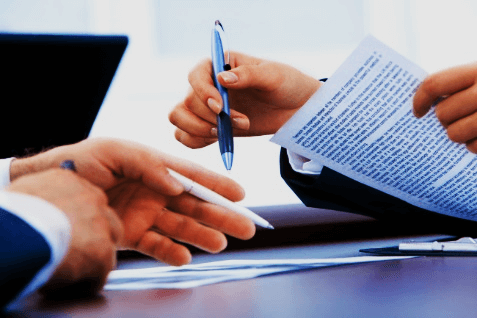 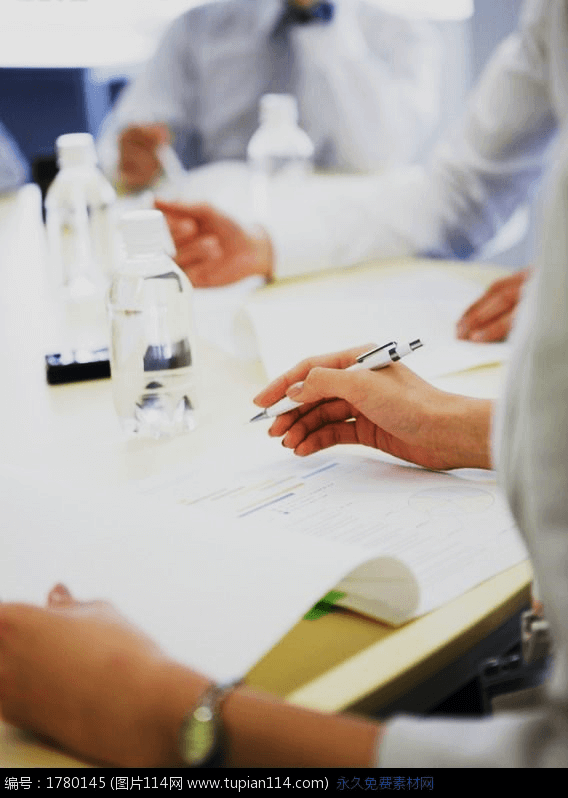 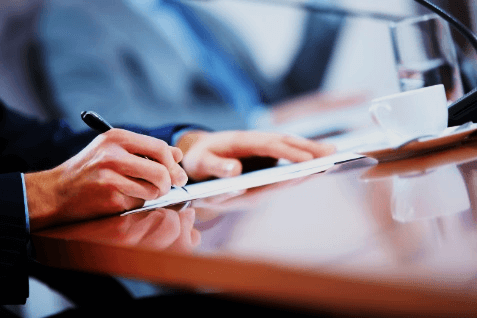 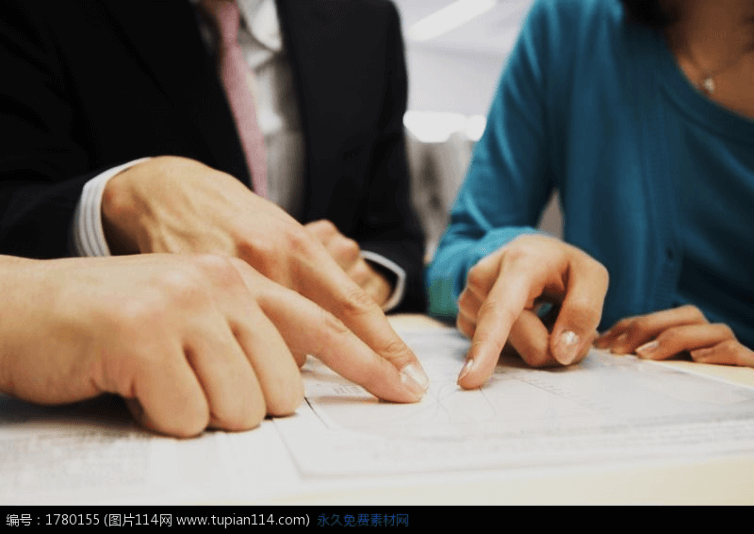 点击添加标题
点击添加标题
点击添加标题
点击添加标题
商务报告是商贸公司、企业为交流信息而使用的一种文书形式，它以书面形式给阅读者提供有关信息和数据，以供参考。
商务报告是商贸公司、企业为交流信息而使用的一种文书形式，它以书面形式给阅读者提供有关信息和数据，以供参考。
商务报告是商贸公司、企业为交流信息而使用的一种文书形式，它以书面形式给阅读者提供有关信息和数据，以供参考。
商务报告是商贸公司、企业为交流信息而使用的一种文书形式，它以书面形式给阅读者提供有关信息和数据，以供参考。
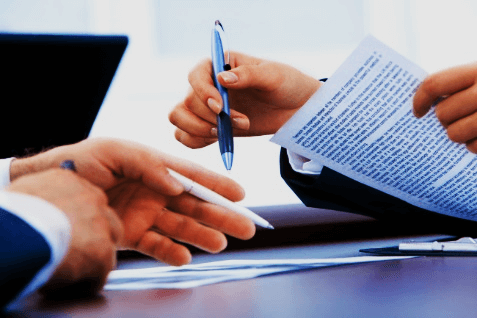 点击添加标题
商务报告是商贸公司、企业为交流信息而使用的一种文书形式，它以书面形式给阅读者提供有关信息和数据，以供参考。商务报告是商贸公司、企业为交流信息而使用的一种文书形式，它以书面形式给阅读者提供有关信息和数据，以供参考。
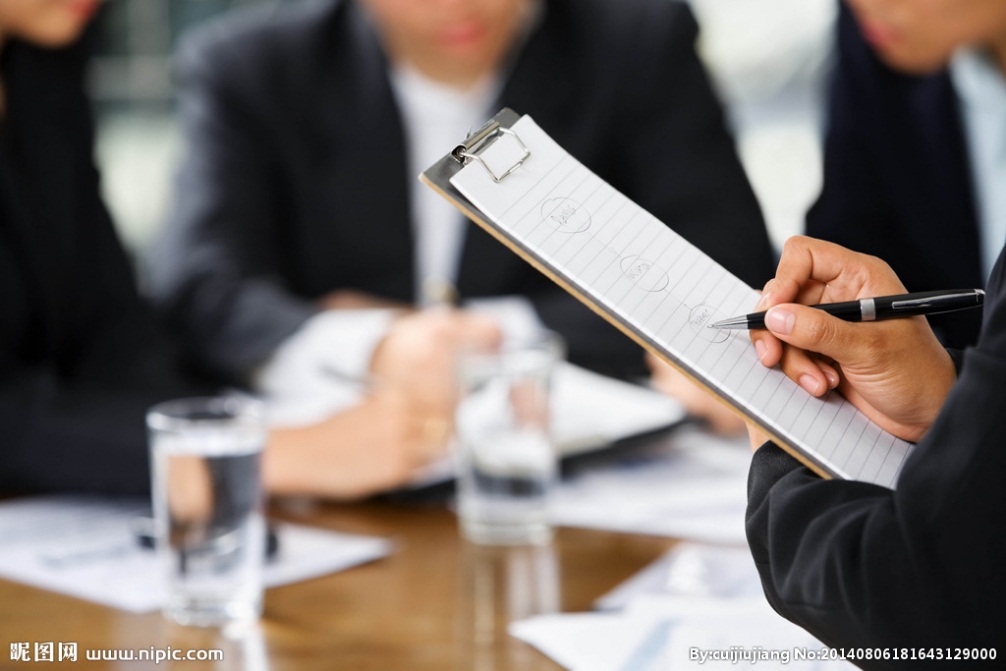 点击添加标题
商务报告是商贸公司、企业为交流信息而使用的一种文书形式，它以书面形式给阅读者提供有关信息和数据，以供参考。商务报告是商贸公司、企业为交流信息而使用的一种文书形式，它以书面形式给阅读者提供有关信息和数据，以供参考。
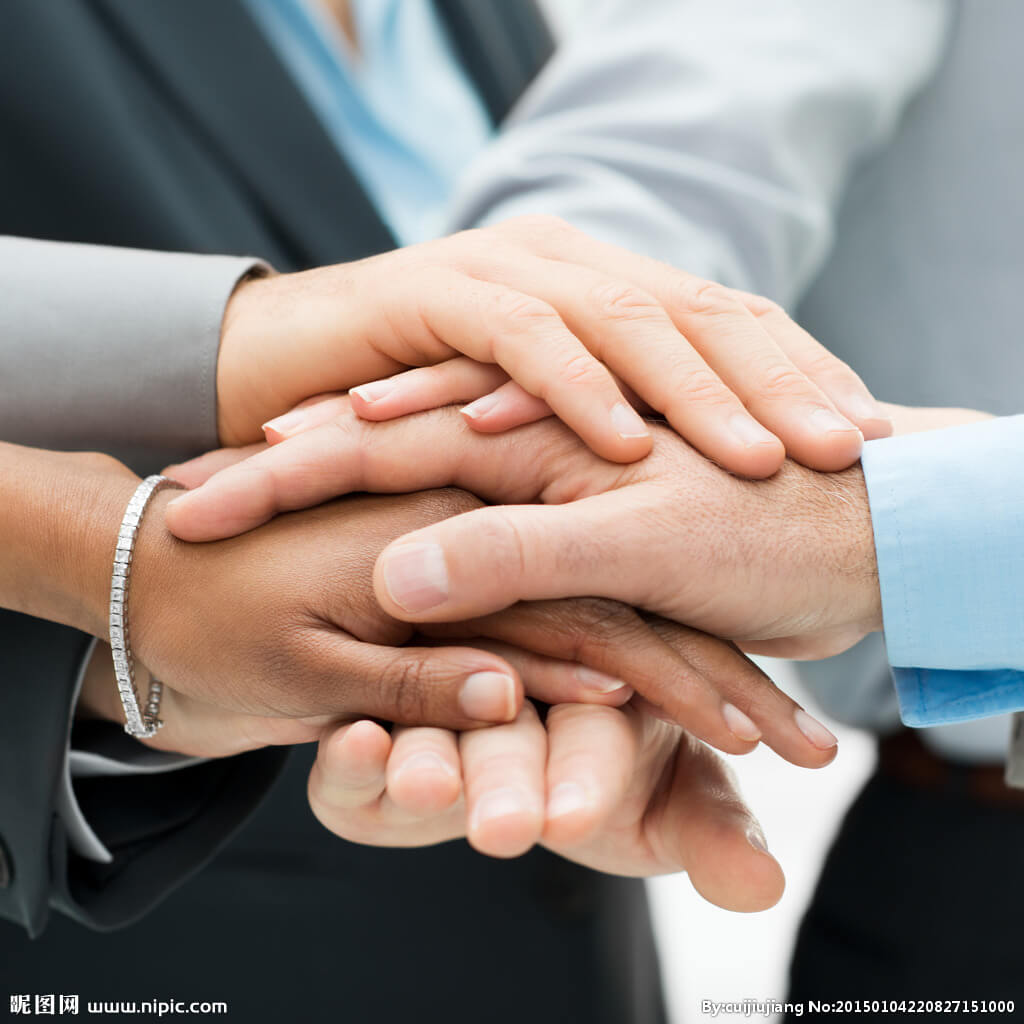 点击添加标题
商务报告是商贸公司、企业为交流信息而使用的一种文书形式，它以书面形式给阅读者提供有关信息和数据，以供参考。商务报告是商贸公司、企业为交流信息而使用的一种文书形式，它以书面形式给阅读者提供有关信息和数据，以供参考。
点击添加标题
商务报告是商贸公司、企业为交流信息而使用的一种文书形式，它以书面形式给阅读者提供有关信息和数据，以供参考。商务报告是商贸公司、企业为交流信息而使用的一种文书形式，它以书面形式给阅读者提供有关信息和数据，以供参考。
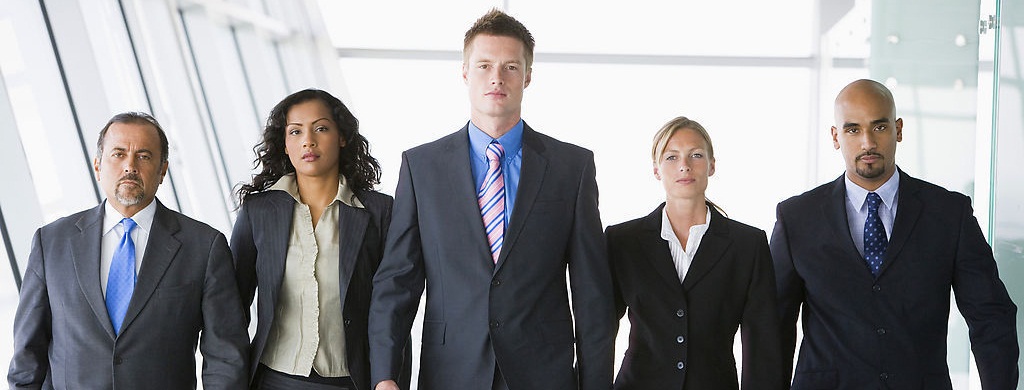 点击添加标题
商务报告是商贸公司、企业为交流信息而使用的一种文书形式，它以书面形式给阅读者提供有关信息和数据，以供参考。商务报告是商贸公司、企业为交流信息而使用的一种文书形式，它以书面形式给阅读者提供有关信息和数据，以供参考。
04
请在此处输入您的标题
点击此处添加标题
此处请输入您的副标题，或者删除此文本框
80%
50%
90%
点击添加标题
点击添加标题
点击添加标题
商务报告是商贸公司、企业为交流信息而使用的一种文书形式，它以书面形式给阅读者提供有关信息和数据，以供参考。
商务报告是商贸公司、企业为交流信息而使用的一种文书形式，它以书面形式给阅读者提供有关信息和数据，以供参考。
商务报告是商贸公司、企业为交流信息而使用的一种文书形式，它以书面形式给阅读者提供有关信息和数据，以供参考。
10%
点击添加标题
9%
商务报告是商贸公司、企业为交流信息而使用的一种文书形式，它以书面形式给阅读者提供有关信息和数据，以供参考。商务报告是商贸公司、企业为交流信息而使用的一种文书形式，它以书面形式给阅读者提供有关信息和数据，以供参考。
58%
23%
添加标题
商务报告是商贸公司、企业为交流信息而使用的一种文书形式，它以书面形式给阅读者提供有关信息和数据，以供参考。
点击此处添加标题
商务报告是商贸公司、企业为交流信息而使用的一种文书形式，它以书面形式给阅读者提供有关信息和数据，以供参考。商务报告是商贸公司、企业为交流信息而使用的一种文书形式，它以书面形式给阅读者提供有关信息和数据，以供参考。商务报告是商贸公司、企业为交流信息而使用的一种文书形式，它以书面形式给阅读者提供有关信息和数据，以供参考。
添加
标题
标题
添加
标题
添加
标题
添加标题
点击添加标题
商务报告是商贸公司、企业为交流信息而使用的一种文书形式，它以书面形式给阅读者提供有关信息和数据，以供参考。商务报告是商贸公司、企业为交流信息而使用的一种文书形式，它以书面形式给阅读者提供有关信息和数据，以供参考。
谢谢欣赏
THANK YOU FOR WATCHING